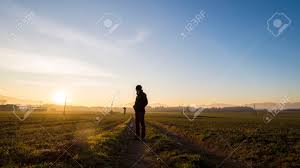 MI PROYECTO  DE VIDA
Quienes  diseñan un proyecto  de  vida  son personas que tienen objetivos en su existencia,  analizan  sus cualidades, posibilidades, fortalezas, debilidades, valores, creencias e intereses, con la  intención de establecer  un horizonte  a seguir  y encontrar  estabilidad.
Realiza el siguiente ejercicio antes de plantear tu proyecto de vida:
Siéntate cómodo, cierra los ojos e imagina lo mejor posible las siguientes situaciones:
 Imagínate puedes lograr todo cuanto puedes, visualiza donde deseas vivir, visualiza a las
personas que quieres frecuentar, imagínate en una ocupación de la cual te sientas orgulloso
     y puedas realizarte como persona.
Ahora  responde.
¿Qué cosas visualizaste, como te veías?
2. ¿Cómo te sentías?
3. ¿Crees en tu corazón, que puedes lograr cada cosa que imaginaste?
4. ¿Qué cosas te preocupan de tu futuro?
5. Qué debes cambiar hoy para poder lograr tus sueños?
6. ¿Esos cambios dependen de quién o quiénes?
7.¿ Por un momento piensa, si fallecieras hoy, cómo crees que serías recordado?
MI PROYECTO DE  VIDAMIS PINITOS
1.Me  descubro
     Reconozco y anoto  cuales  son :

    1.       Mis fortalezas.
 
     2.       Mis debilidades.
2. RADIOGRAFIAANOTO.
1. ¿Quiénes han sido las personas que han tenido mayor influencia en mi vida y de qué manera?
 2. ¿Cuáles han sido mis intereses desde la edad temprana?
 3. ¿ Que acontecimientos han influido en forma decisiva en lo que soy ahora?
4. ¿Cuáles han sido en mi vida los principales éxitos y fracasos?
5.¿Cuáles han sido mis decisiones más significativas?
Rasgos de mi personalidad
Manifiesto 5 aspectos que más me gustan y 5 que no me gustan con relación a mi:
 
1.       Aspecto físico
 
2.       Relaciones sociales
 
3.       Vida espiritual
 
4.       Vida emocional
 
5.       Aspectos intelectuales
 
6.       Aspectos vocacionales
¿QUIÉN SOY?
Veo el  siguiente  video y elaboro una  reflexión
https://www.youtube.com/watch?v=TY4dKSADHdw
1- ¿Cuáles son las condiciones obstaculizadoras o inhibidoras para mi desarrollo, tanto personales  como  las existentes en el medio?

a.       Es posible el cambio
 
b.      Es viable el desarrollo

c.       No es posible cambiar (justificar porque no)
 
      d.   ¿Cuál será el plan de acción a seguir?
REFLEXIONO
ACTIVIDAD DOS
¿Quién seré?
Convertir sueños en realidad
1. ¿Cuáles son mis sueños?
2.  ¿Cuáles son las realidades que favorecen mis sueños?
3. ¿Cómo puedo superar los inconvenientes que la realidad me plantea para realizar mis sueños? 
4.¿Cómo puedo potenciar o enriquecer mis condiciones  para  enfrentar los obstáculos?
5.  ¿Cómo sé que logré realizar lo que deseo?  ¿Cuáles serán  mis   acciones a seguir?
Mi programa de vida
1.       El propósito de mi vida. es...
2.    Analizo mi realidad para realizar el plan de acción: ¿Cuál es mi realidad? ¿Qué tengo? ¿Qué necesito? ¿Qué puedo hacer? ¿Qué voy a hacer?
Actividad 3
Encontraras a  continuación diez proyectos en caricatura no es una fotografía, es una copia fiel de la realidad, Te  identificaras  con el  animal  que guardas más relación, explicaras porque  te pareces  a el.
EL HOMBRE PAVO
En su proyecto de vida todo lo quiere hacer girar sobre sí mismo. Busca convertirse en el eje de todos, todos tienen que alabarlo, estimarlo y servirle, pues se considera el ser más importante del universo. Egoísta y despreocupado de los demás. Las cosas y las personas tienen valor en la medida en que le son útiles para sobresalir. 
     Como el pavo real, de cabeza pequeña y plumaje exuberante, es el prototipo de la vanidad. Su anhelo es lucir, vive pendiente de su figura esclavo de la moda y de las apariencias, narcisista. Guarda la secreta preocupación de llamar la atención de los demás. Es incapaz de entregar el corazón y de experimentar el autentico amor. Sus raíces son la soledad y la tristeza de no poder amar.
EL HOMBRE  TIGRE
Su proyecto de vida se funda en dominar. Es el hombre agrio, hiriente, violento, que va sembrando el dolor y la desolación a su alrededor. La crítica, el chisme, la venganza, si es necesaria, son las armas que emplea para destruir a su enemigo.
     No soporta una contradicción o una frustración, responde con ira. Coloca la personalidad en la fuerza física o en la contundencia de los argumentos. En el impera la ley de la selva. Intransigente, dominante, autoritario, celoso, acaparador y posesivo en el campo del amor. Hunde a los otros para sobresalir él. Competidor, envidioso, se entristece con el bien ajeno, no presta favores
HOMBRE ESCARABAJO
Su proyecto de vida está impulsado por el gozar. Su ideal es el placer por el placer. Tremendamente primitivo y guiado por los instintos. Vive en función  de las sensaciones y de la comodidad. Al sacrificio o a lo que lo mortifica responder con el pataleo del niño malcriado .
      Su vida instintiva no tiene control ni disciplina de ninguna clase. Amigo de la vida muelle y del confort. Puede convertir el licor, el juego o cualquier otro vicio en los recursos ordinarios de su afán de buen vivir. Para el amor se identifica con la sensación placentera o con la excitación corporal del momento. Busca saciarse enfermizamente en lecturas, conversaciones, chistes, revistas . ES el hombre del " morbo" y del doble sentido.
EL HOMBRE BORREGO
Su proyecto de vida consiste en no pensar ni decidir por si mismo, es el hombre masificado y despersonalizado, hecho según moldes sociales. Dependiente de las personas y del ambiente, cede sin resistencia a los estímulos de la propaganda y se amolda fielmente al pensar, desear y vivir del medio: "donde va Vicente, donde va la gente". Elige sin criterio personal. Al escoger trabajo, profesión, sigue el gusto de sus padres, de sus amigos o de la moda. No soporta estar solo un momento. Su ley es seguir a la mayoría y en rebaño va donde lo llevan.
EL HOMBRE MARIPOSA
Su proyecto de vida se define como un rotundo no al compromiso. Como la mariposa, va tras de lo que luce un momento. Vuela de flor en flor en busca de miel para cada situación pero la abandona rápidamente. Inconstante, superficial, no echa raíces, novelero, cambia de ideas, de trabajo, de carrera, de amigos, de valores, de novias como la veleta, con el viento. Entusiasta en los comienzos, enseguida cede al esfuerzo, a la rutina o al compromiso.
     Es el hombre que no opina, que no sale en defensa de los derechos de nadie, que no separa a los que pelean, que nunca se siente aludido cuando piden colaboración. Para él todo eso es complicación. Es el "ciudadano Pilatos" que se lava las manos a la hora de los problemas. Es el testigo que en momento de declarar la verdad calla cobardemente o el juez que pretende hacer justicia con componendas inútiles.
EL HOMBRE CARACOL
Su proyecto de vida es vivir encerrado sobre sí mismo. Desea que no lo molesten y con su concha se protege de todo lo externo a él. Marcadamente asocial, la vida de los demás le importa poco. Se puede estar hundiendo el mundo y él como si nada. Su paz, su comodidad y sus intereses personales están por encima de todo.
      Es el que dice frecuentemente: "allá cada cual con su   problema; a mí que me dejen en paz", o el que coloca en la puerta de su habitación el rotulo de ocupado. Su aislamiento lo disimula con la lectura o con alguna otra actividad solitaria. Cobarde para enfrentar los problemas, se envuelve en sus caparazón en espera de que éstos se alejen. Dado a todo tipo de evasiones.
EL HOMBRE ZÁNGANO
Su proyecto de vida consiste en vivir sin trabajar. Lo domina la ley del menor esfuerzo. Ve la forma de aprovecharse de los demás para vivir de gorra. A la puerta del colegio o de la universidad y con una disculpa en los labios al compañero incauto espera para copiar sus tareas.
    El hombre parásito que no produce nada y que vive a costa del esfuerzo y del trabajo de los demás. En el estudio repite mecánicamente, como una grabadora, lo que dicen los libros o el profesor. El que anhela vivir de las rentas. El hijo de "papi". El que se sorprende frecuentemente con este pensamientos: " mis padres trabajaron tanto, que yo nací cansado". El perezoso, desprogramado y perdedor del tiempo.
EL HOMBRE PULPO
Su proyecto de vida se mueve por la búsqueda del poder. Como el pulpo, con sus tentáculos va atrapando lugares estratégicos y personas claves. Para ganar poder utiliza o manipula a las personas. Traiciona a los de abajo o a sus compañeros con tal de ganarse el aprecio de sus superiores. Interesado, se arrima a la mejor sombra, pero no repara en abandonarla cuando encuentra otra superior. Su amistad no es más que un disfraz para alcanzar los secretos e intereses personales. Recurre a la hipocresía, al soborno y al chantaje.
       No se sitúa en el grupo que más le convence, sino en el que más le conviene. Cambia de camisa o de color como el camaleón. Es oportunista, "cepillero", calculador, "lagarto" sagaz y amigo de las influencias y de las "corbatas". Celoso de mantener privilegio y defensor acérrimo de las leyes, a las que interpreta y acomoda a su antojo, aun cuando éstas atenten contra los derechos fundamentales de la mayoría.
EL HOMBRE ERIZO
Su proyecto de vida se apoya sobre un principio mil veces repetido: la vida no tiene sentido. La existencia la arrastra con pesadez, pues de antemano sabe que no vale la pena vivirla. Negativo y pesimista ve siempre el lado malo de la realidad, quejumbroso, vive comparándose con los demás para concluir que su vida es la más desgraciada.
      Como el erizo, para todo saca sus espinas como el mejor mecanismo de defender su encastillamiento. Ve enemigos por todas partes. En cada palabra o gesto descubre un doble sentido que inmediatamente se apropia. Resentido, desconfiado, se aleja sistemáticamente de sus semejantes, con morbosa satisfacción colecciona sagradamente los agravios recibidos y con rencor trama la venganza o el desquite. Su conciencia se ve envuelta en prejuicios, discriminaciones y barreras
EL HOMBRE RICO McPATO
Su proyecto de vida gira en torno al dinero, como hoy existe verdadera obsesión por el dinero, el hombre Rico MacPato presenta una gran variedad de caras. Una de ellas es la de hombre que solo piensa en enriquecerse y en atesorar. El dinero es su ideal supremo. No concibe la actividad o relación humana que no haya de ser lucrativa. Paga salarios de hambre y al trabajador lo trata peor que a un animal o a una maquina.
       Su corazón está metalizado y solamente vive y piensa en función del dinero. Amigo de los lujos y de los derroches innecesarios, despilfarra en viajes, en un estilo de vida suntuoso, que refuerza su imagen de poderoso y de rico. Tiene una visión individualista del sistema social. Para él la propiedad privada es un derecho divino, absoluto o inalienable. Mira con desconfianza y desprecio a los empobrecidos, que en cualquier momento, podrían constituirse en los más peligrosos enemigos de su fortuna. Con visión ingenua califica la riqueza como el trofeo de una inteligencia audaz o de una personalidad
PRACTICO LO QUE APRENDIDO
Después de realizar la lectura y reflexión temática y de conocer los 10 diferentes estilos de proyectos de vida, debe comenzar a elaborar su proyecto de vida, dando respuesta a los interrogantes:
 
¿Qué?: Qué necesita para poder alcanzar su proyecto de vida.
¿Por qué?: Cuáles son las razones que tiene para realizar su proyecto de vida.
¿Cómo?: Qué pasos tendrá que dar para alcanzar su proyecto de vida.
¿Cuándo?: Para cuando tiene planeado dar el primer paso para iniciar su proyecto de vida.
Puede escribir en 10 renglones, ¿cuál es su proyecto o plan de vida en este momento?
 
¿Con qué cuento para mi proyecto de vida?

Mi gran sueño para el 2021 es lograr:
 
¿Con qué cuento para lograrlo?

FORTALEZAS
¿Cuáles son mis FORTALEZAS? (mis características positivas para lograrlo)
 
 
DEBILIDADES
¿Cuáles son mis DEBILIDADES? (mis características negativas)
OPORTUNIDADES

¿Cuáles son mis OPORTUNIDADES? (apoyos que tengo con mi familia, amigos y otras personas)
 
 
        AMENAZAS
¿Cuáles son mis AMENAZAS? Como el alcohol, drogas, malas costumbres, etc(malos consejos, malos ejemplos, malas amistades)

¿Con cuáles rasgos se de los distintos animales se vio identificado (a)?
Contestar en el orden en que se presentan las  siguientes preguntas.
¿Dónde viviré para tener bienestar?
¿Con quien viviré para compartir mi bienestar?
¿Cómo será mi pareja, si decido tenerla?
¿Cuántos hijos/as planificaré, si es que los/as quiero tener?
¿Qué profesión u ocupación me gustaría tener?
¿Cuáles son las razones por las que es importante que tenga mi proyecto de vida?
¿Qué haré de ahora en adelante para lograr este proyecto de vida?
¿Cómo ayudo a mejorar el entorno en el que vivo para lograr mi proyecto de vida?
¿De aquí a 5 años hasta donde habré llegado en este proyecto de vida?
Dentro de 10 años ¿Cómo me sentiré si logro mi proyecto de vida?
“EL CARRO DE MI VIDA”.
El propósito de esta actividad, es que cada aspecto lo (a) haga reflexionar sobre lo que realmente persigue, hacia donde va y todo lo que tiene en contra y a favor para hacer realidad aquello que sueña. En gran parte es lograr que reflexione sobre su proyecto de vida, a pesar de las circunstancias.
DIBUJA EL  CARRO  CON EL QUE  SUEÑAS  VIAJAR  EN TU VIDA  SIGUIENDO LAS INSTRUCCIONES.
En la placa, coloca su fecha de nacimiento.
En el timón, una foto muy pequeña o el nombre de quien conduce su vida.
Junto al conductor, el nombre de la persona que viaja siempre a su lado.
En el asiento trasero, el nombre de las personas que nunca bajará de su auto.
En el parabrisas, escriben la ruta, hacia donde va su vida.
En el baúl, van las maletas, ¿qué equipaje lleva? que siempre le ayudará a lograr sus sueños, metas y propósitos.
Dibuje y escriba en la carretera, ¿qué piedras o huecos encuentra actualmente que no le permiten avanzar?
En la puerta visible de su carro, colocar el título profesional que a futuro alcanzarán.
¿Cómo están las llantas de su carro? ¿en qué estado se encuentran para avanzar?
¿En qué estado se encuentran las luces de su carro para avanzar en la oscuridad y cuando hay tormenta?
Los espejos, al mirar hacia atrás ¿qué le produce nostalgia dejar y que ya no volverá?
La herramienta más poderosa que heredó de su familia debe estar dentro del carro, para que en momentos de dificultad siempre le ayude a repararlo y seguir el viaje.
¿Cuál es su llanta de repuesto? Por si alguna se pincha, se pueda reemplazar para continuar el viaje.
¿CÓMO SÉ QUE APRENDÍ?Cuando realice todas las actividades propuestas, debe revisar esta lista y se dará cuenta realmente qué aprendió:CONTESTE SI  O   NO   JUSTIFICANDO  LA RESPUESTA
PREGUNTA

¿Pude reflexionar sobre mi futuro? 

¿Reconocí que debo tener un plan o proyecto de vida?


¿Descubrí que cuento con habilidades, fortalezas y oportunidades, para trabajar en mi proyecto de vida?
 

¿Entendí que tengo proyectos a corto, mediano y largo plazo?
 
 
¿Soy consciente que estudiar me brinda conocimiento y oportunidades para elegir?
QUÉ APRENDÍ?
¿Cómo se sintió realizando las actividades sobre su proyecto de vida?
 
¿Qué sentimientos le generó reflexionar sobre su futuro?

 
¿Qué fue lo que dificultó escribir sobre su plan de vida?
           ¿Por qué?
 
¿Usted realmente está conduciendo el carro de su vida? ¿o todavía lo conduce otra persona, porque aún no se siente capaz de llevarlo?
 
¿Qué responsabilidad tiene cuando está elaborando su proyecto de vida?
 
¿Qué aprendió? Escribir con buena ortografía en sus propias palabras, la enseñanza que le deja este  trabajo.